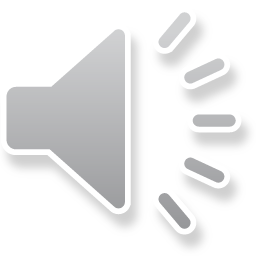 „Dzień Bezpiecznego Internetu: Działajmy razem!”
17 edycja Dnia Bezpiecznego Internetu 2021
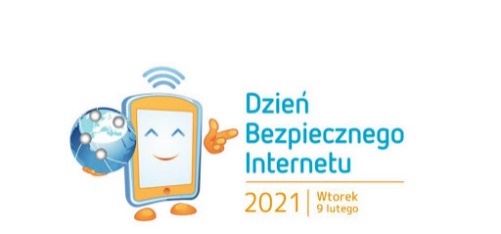 Dynamiczny rozwój Internetu i jego dominująca rola w większości dziedzin życia, spowodował że stał się on również narzędziem w rękach cyberprzestępców, naciągaczy i wielu różnych oszustów. Bezpieczeństwo w sieci jest bardzo ważne. Podnoszeniu świadomości tego służy Dzień Bezpiecznego Internetu, który obchodzony jest co rocznie od 2004 roku.
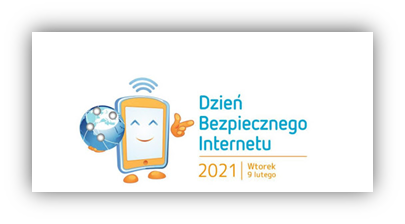 Internet niespodziewanie szybko stał się bardzo rozpowszechnionym zjawiskiem we współczesnym świecie. Wiele osób i instytucji nie potrafi sobie wyobrazić bez niego życia. I nic w tym  dziwnego, bowiem wynalazek ten służy do różnych celów, głównie: pracy, nauki i rozrywki, a używany jest zarówno przez osoby młodsze jak i starsze.
Obecnie towarzyszy nam on w niemal całej przestrzeni życia. Lockdown’y  wprowadzone na wskutek pandemii jeszcze bardziej uzależniły nasze funkcjonowanie od internetu.  
Korzystając z niego w komputerach, telefonach, tabletach, zawsze musimy mieć na uwadze niebezpieczeństwa z jakimi wiąże się korzystanie z sieci.
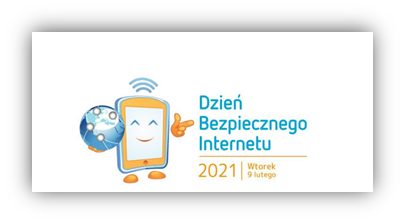 Internet znajduje szeroki zastosowanie w:
- komunikacji (komunikatory internetowe, portale społecznościowe)- rozrywce (gry, multimedia)- nauce (lekcje online, encyklopedie internetowe)- życie codzienne (zakupy, płatności, informacje)- sprawy urzędowe (wnioski, załatwianie spraw w urzędach)
Podane powyżej przykłady pokazują, że poprzez internet udostępniamy swoje dane, które mogą być obiektem zainteresowania cyberprzestępców.
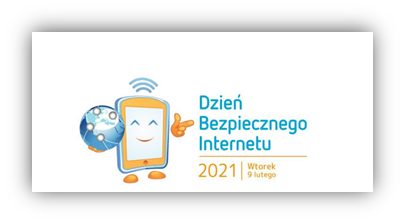 W internecie jesteśmy anonimowi, ma to swoje wady ponieważ:
Nigdy nie wiadomo, kto tak naprawdę siedzi "po drugiej stronie" monitora i jakie ma zamiary. Wiele osób wykorzystuje tę zaletę Internetu do niecnych celów, m.in.: seksualnych.
Największym zagrożeniem dla dzieci i młodzieży są pedofile. W Internecie znajduje się również wiele treści pornograficznych i ośmieszających innych - oglądanie ich przez osoby niepełnoletnie jest zabronione.
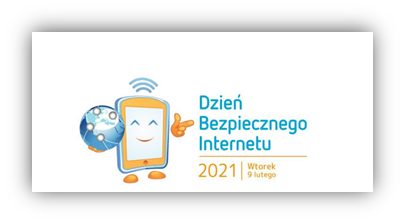 Jednym z największych zagrożeń w internecie są Wirusy. Umieszczane są na wielu stronach www, a także w e-mailach i plikach pobieranych z Sieci. Najlepszą ochroną przed nimi jest firewall - zapora sieciowa, blokująca dostęp do komputeraSpam - fala reklam i ofert rozsyłanych po całej Sieci Aby ustrzec się przed nimi, należy posiadać filtr antyspamowy. Wyłudzenia - Jeśli już się zdarzają, to najczęściej na serwisach aukcyjnych, lub bankowych. Tam oszustwo i kradzież pieniędzy jest dość znanym zjawiskiem. Po zamówieniu produktu i wysłaniu przelewu na konto sprzedawcy, paczka często w ogóle nie dociera pod wskazany adres albo wybrany towar jest uszkodzony bądź zepsuty i nie nadaje się do użytku. Dlatego przed zatwierdzeniem transakcji (bez względu na wartość produktu), należy przeczytać komentarze innych użytkowników na temat danego sprzedawcy.Ataki hakerskie – mające na celu wyłudzenie okupu za odblokowanie serwerów lub odblokowanie danych.
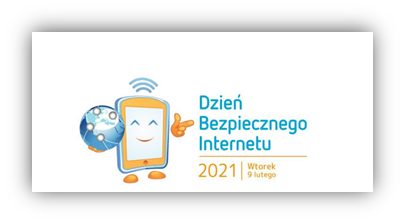 Uzależnienie - Wszystko w nadmiarze szkodzi, również częste korzystanie z Internetu. Człowiek izoluje się od społeczności, każdą wolną chwilę spędza surfując po stronach internetowych.Zapomina o codziennych obowiązkach, rodzinie oraz znajomych. Uzależnienie od Internetu odbija się nie tylko na psychice, ale też na zdrowiu – mogą pojawić się takie schorzenia jak: fobie społeczne (lęk przed kontaktem z ludźmi w realnym świecie, strach przed opuszczeniem mieszkania), wady wzroku i postawy, a także bezsenność, nerwica i depresja.Bardzo trudno jest wskazać na pierwsze objawy uzależnienia od Internetu, ponieważ jest to pewien proces. Należy zwrócić uwagę na: uwagi bliskich o ilości czasu spędzonego przed komputerem, agresywną reakcję na tego typu spostrzeżenia, ukrywanie rzeczywistego czasu spędzonego w sieci, nieudane próby "odstawienia" Internetu, poczucie braku i niezadowolenia w chwilach braku dostępu do Sieci, kupowanie coraz to nowszych gadżetów umożliwiających kontakt z siecią zawsze i wszędzie, zaniedbywanie obowiązków, relacji rodzinnych i towarzyskich oraz traktowanie wirtualnej rzeczywistości jako sposobu ucieczki od problemów. Dodatkowym wskazaniem, że to już uzależnienie jest: ograniczanie ilości snu na rzecz przebywania w sieci, spóźnianie się do pracy i na spotkania, rezygnacja z ważnych życiowych zadań
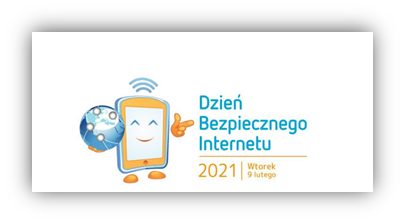 Piractwo komputerowe
Niewielu zdaje sobie jednak sprawę, że Internet daje nam również szerokie możliwości czasem nieświadomego wejścia w konflikt z prawem. Mowa tu o rozpowszechnionym dziś na szeroką skalę piractwie komputerowym.
Piractwo komputerowe to potoczne określenie przestępstw komputerowych przeciwko mieniu i własności intelektualnej. Polegają one na nielegalnym nabywaniu bądź rozpowszechnianiu materiałów chronionych prawem autorskim z pomocą technologii komputerowych. Mówiąc prościej, piractwo komputerowe to wszelkie działania, w których dokonuje się obrotu dziełem bez zgody jego autora. Najczęstsze formy piractwa obejmują obrót nielegalnym oprogramowaniem bądź materiałami multimedialnymi zwłaszcza muzyką i filmami.
Piractwo rozpowszechniło się bowiem do takiego stopnia, że wielu przyjmuje je jako jedną z dobroczynnych możliwości, które daje Sieć. 
Tymczasem zarówno Ustawa o prawie autorskim i prawach pokrewnych, jak również Kodeks karny przewidują sankcje za piractwo. 
I tak, nabycie programu komputerowego bez umowy licencyjnej, np. poprzez ściągnięcie go z internetu i zainstalowanie na swoim komputerze, w celu pozyskania z tego tytułu korzyści majątkowych zagrożone jest karą pozbawienia wolności od 3 miesięcy do 5 lat. 
Sprawca będzie musiał również zwrócić sumę wzbogacenia się z tytułu nielegalnego wykorzystywania programu. Dla wyjaśnienia, pozyskanie korzyści majątkowych może tu być np. pracą wykonaną przy użyciu nielegalnego oprogramowania.
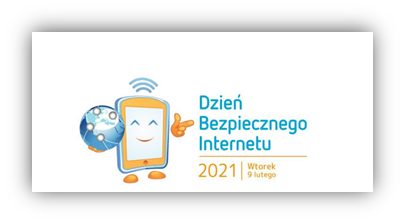 7 Zasad Bezpiecznego korzystania z Internetu
1. Nie udostępniaj swoich prywatnych danych nieznanym osobom

2. Nigdy nie podawaj komuś swojego hasła

3. Używaj programów antywirusowych i antyspamowych.
4. Nie wierz wszystkiemu co czytasz w sieci

5. Nigdy nie umawiaj się na spotkanie z nieznajomą osobą
6. Nigdy nie używaj webkamery podczas rozmowy z osobą której nie znasz

7. Nie odpowiadaj na zaczepki w sieci
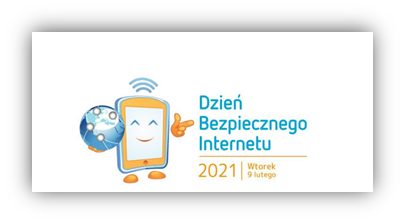 Koniec
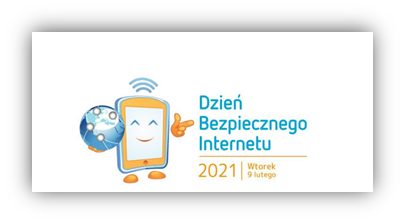